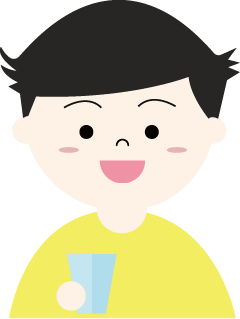 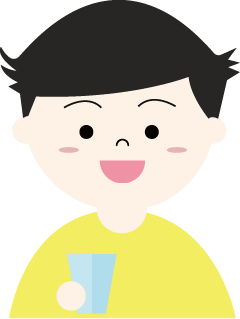 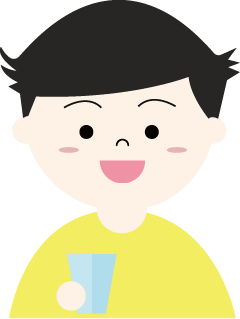 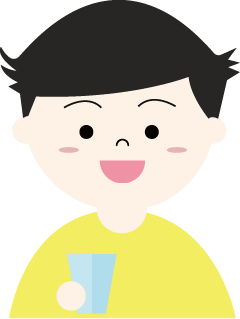 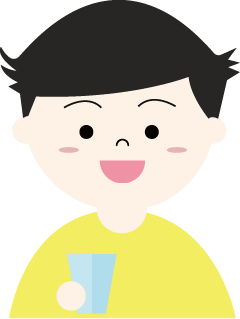 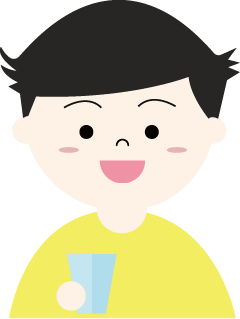 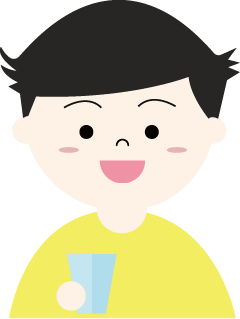 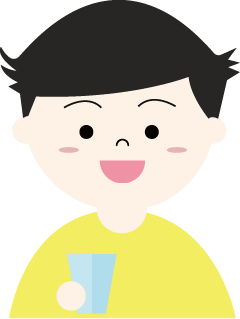 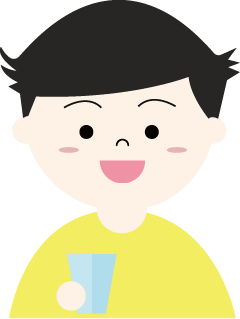 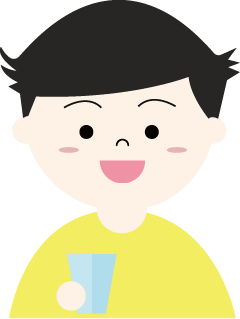 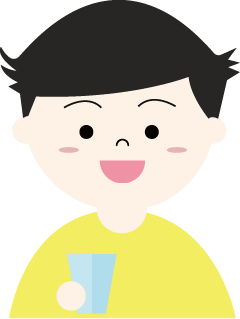 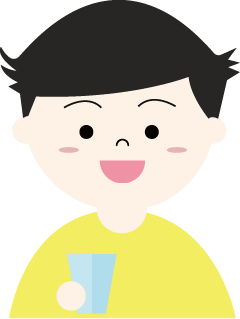 지원
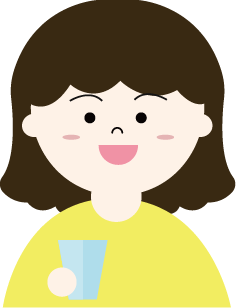 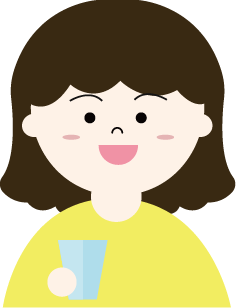 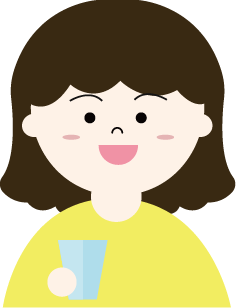 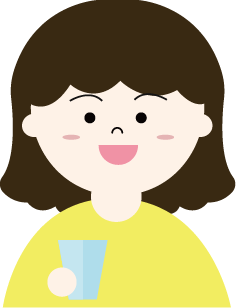 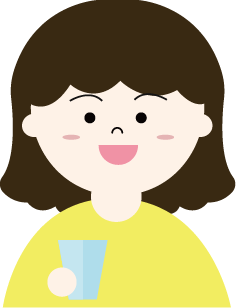 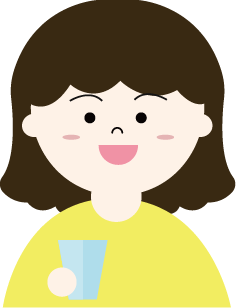 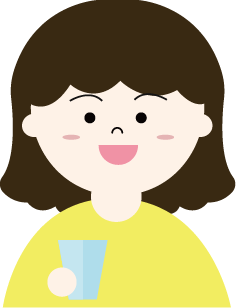 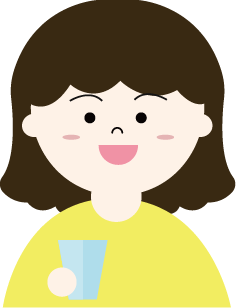 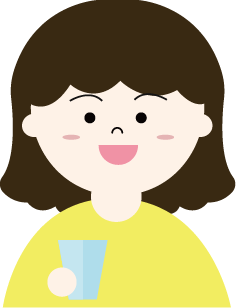 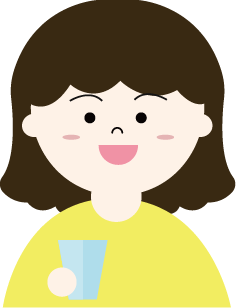 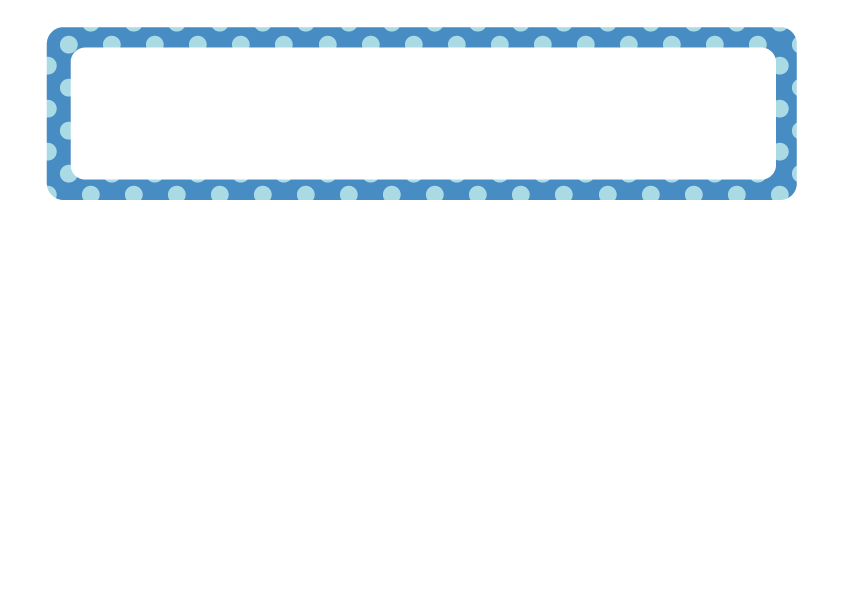 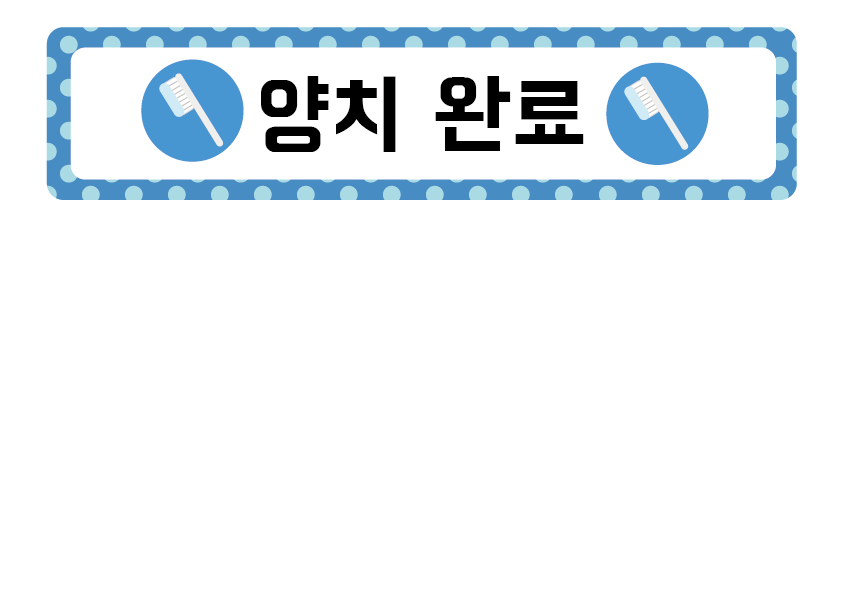 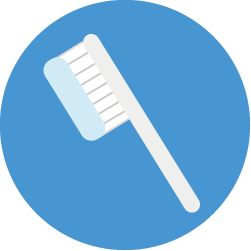 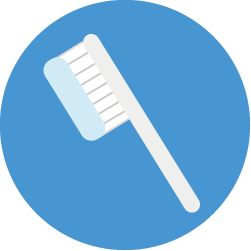 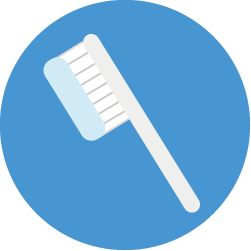 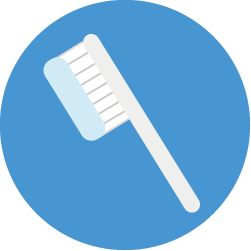 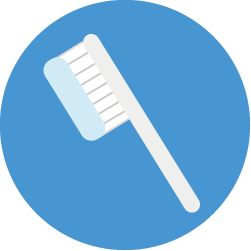 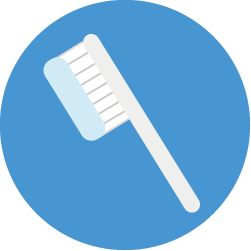 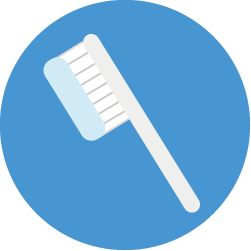 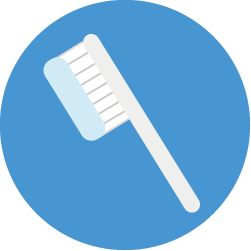 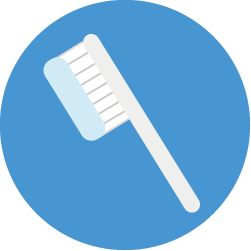 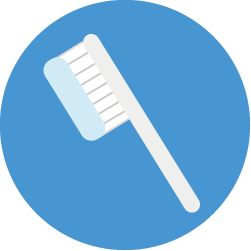 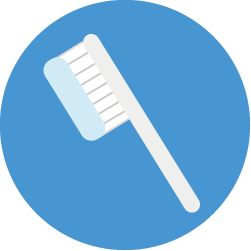 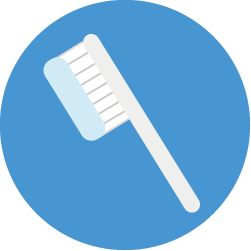 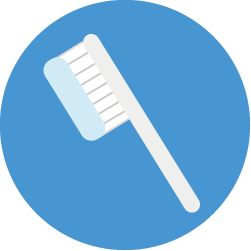 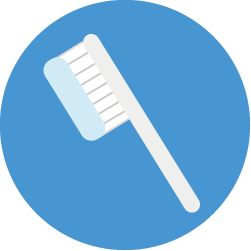 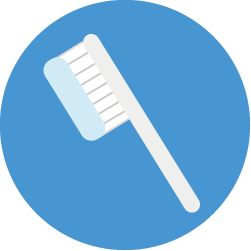 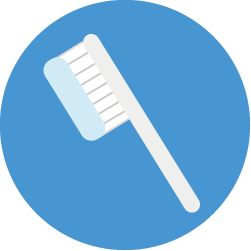 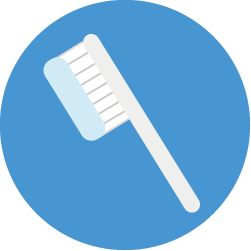 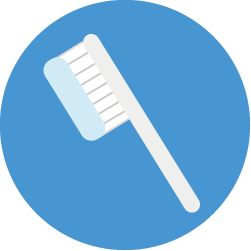 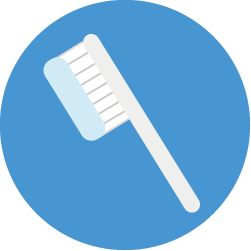 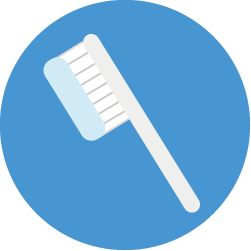 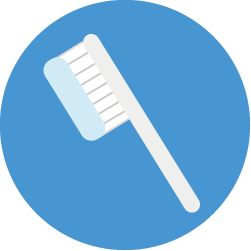 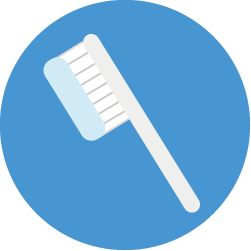